Respiratory system
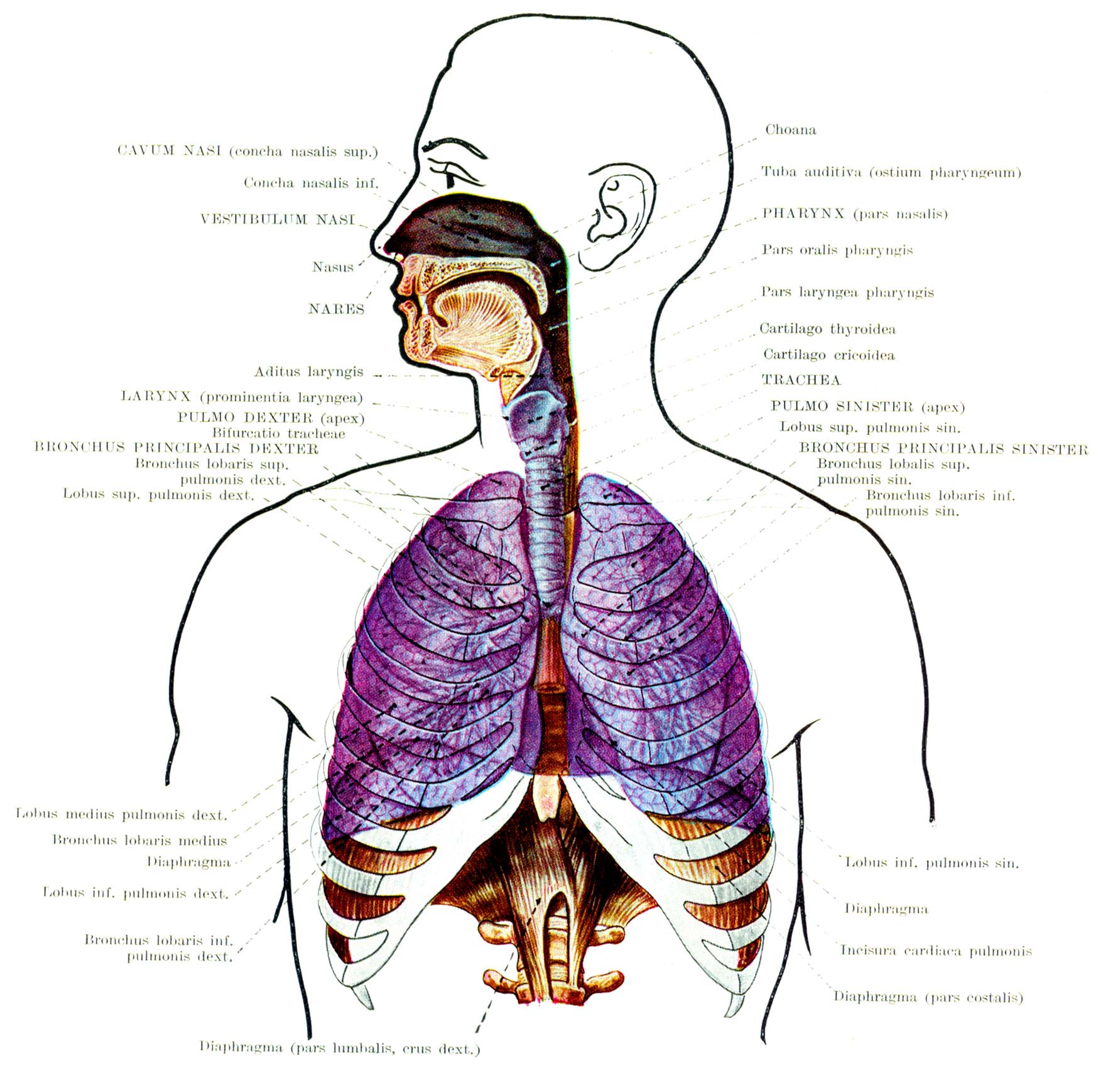 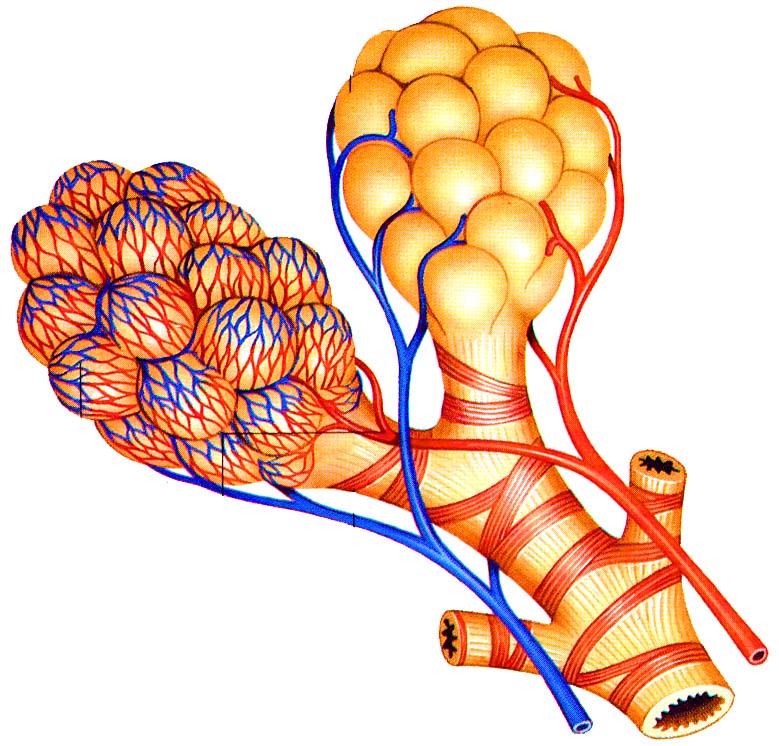 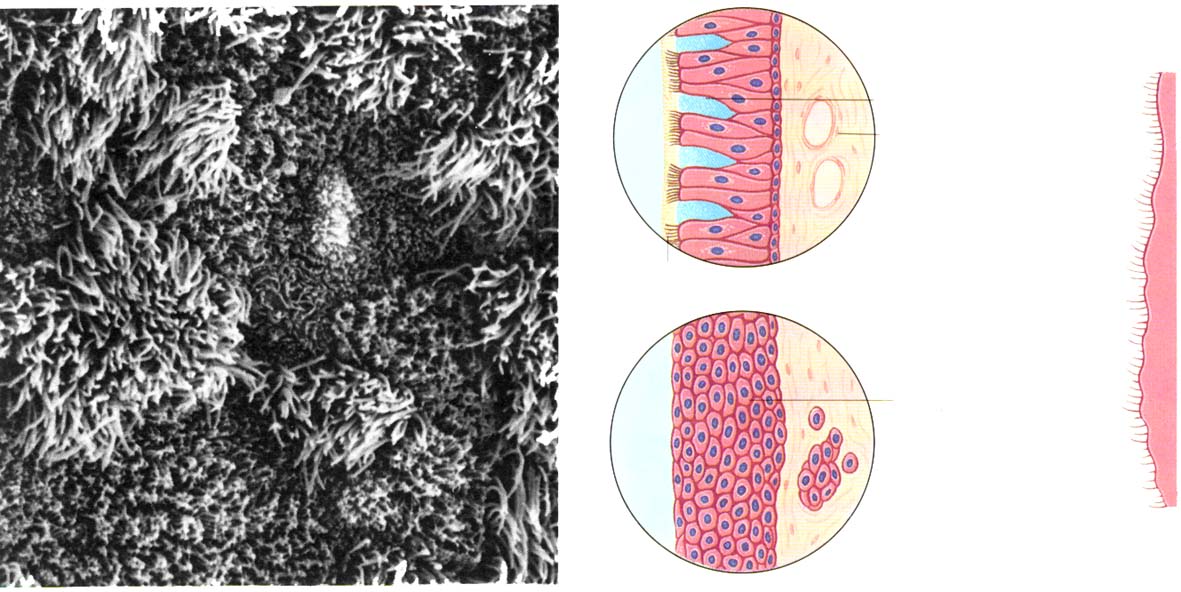 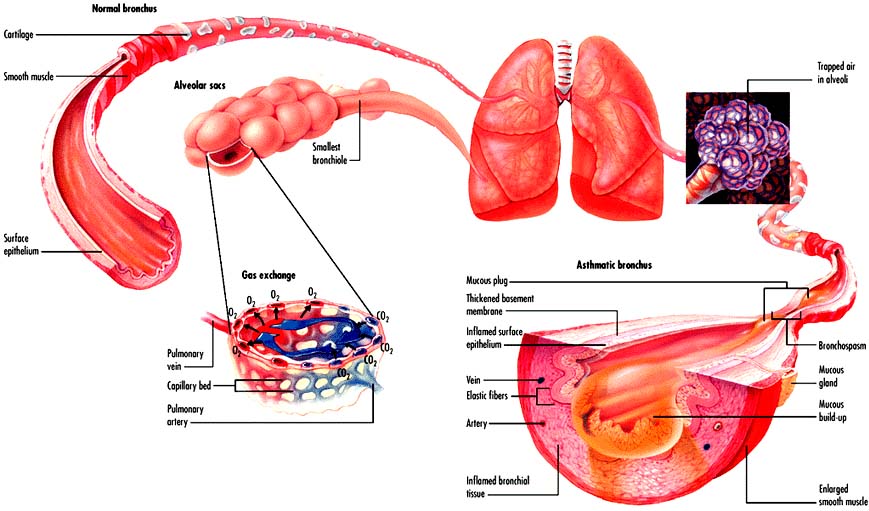 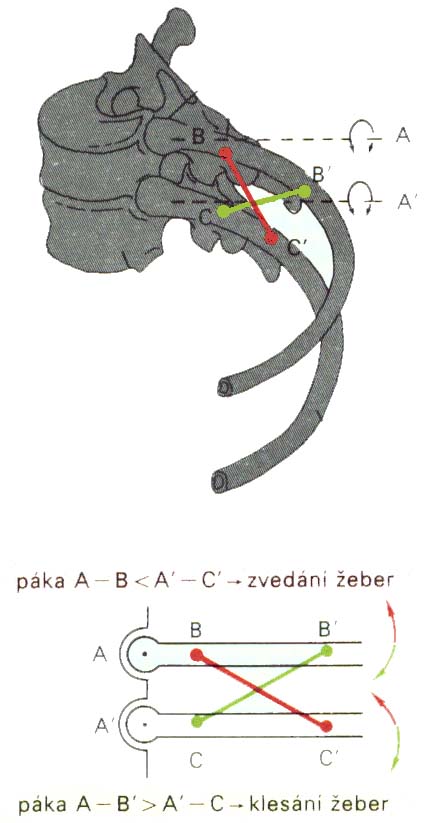 Bucket-handle and water-pump handle effects
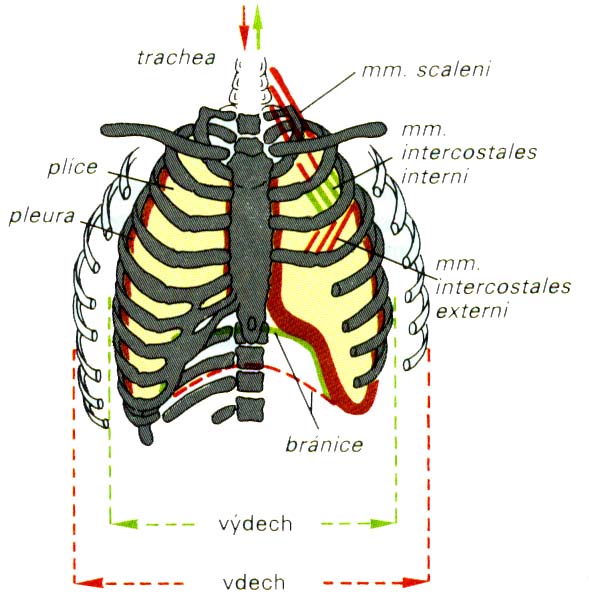 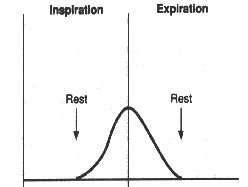 PLEURA
parietalis
pulmonalis
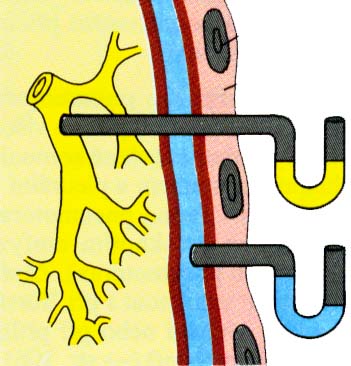 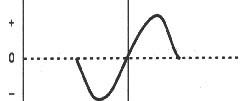 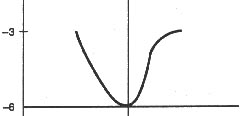 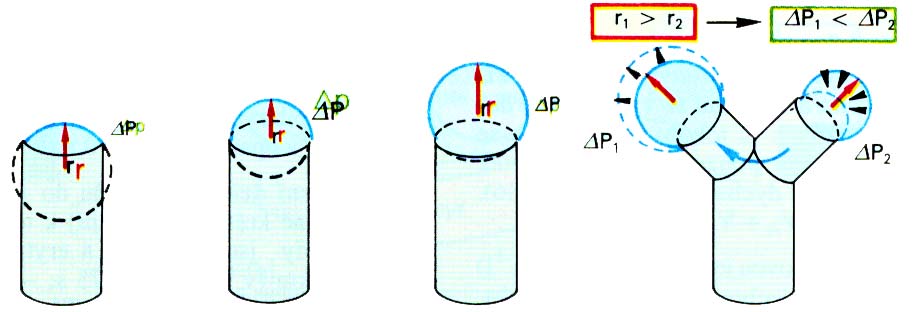 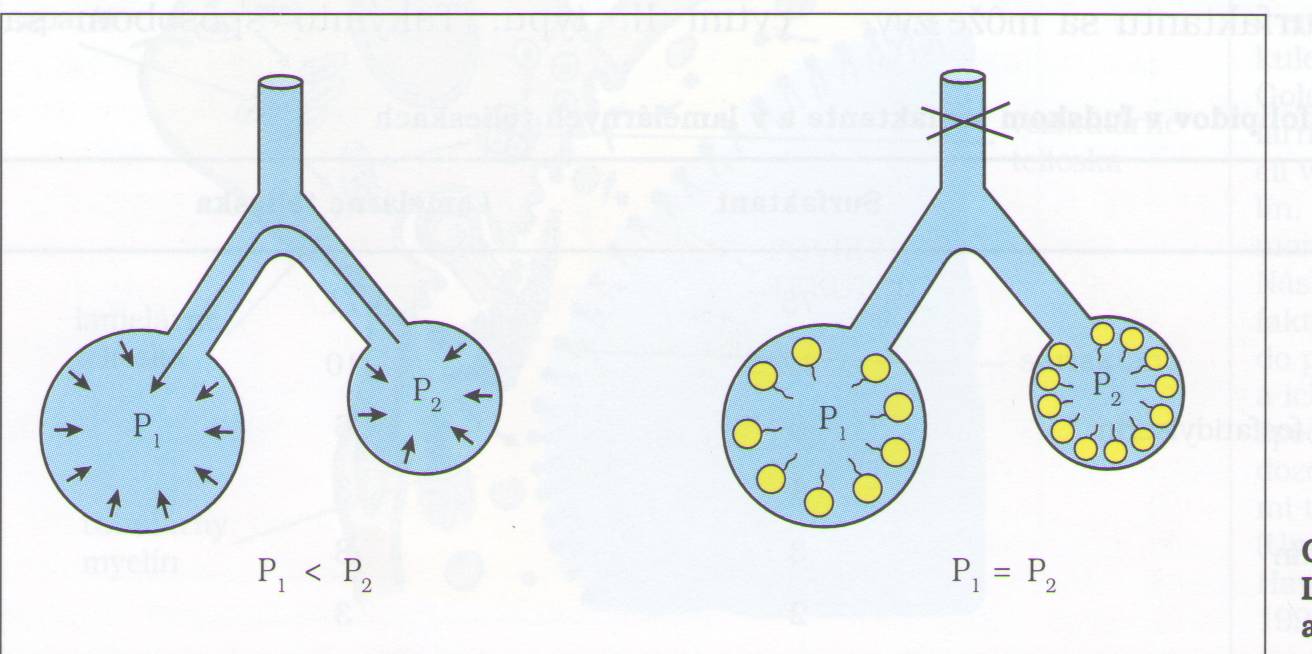 Hollow spherical organ
TRANSPORT  O2
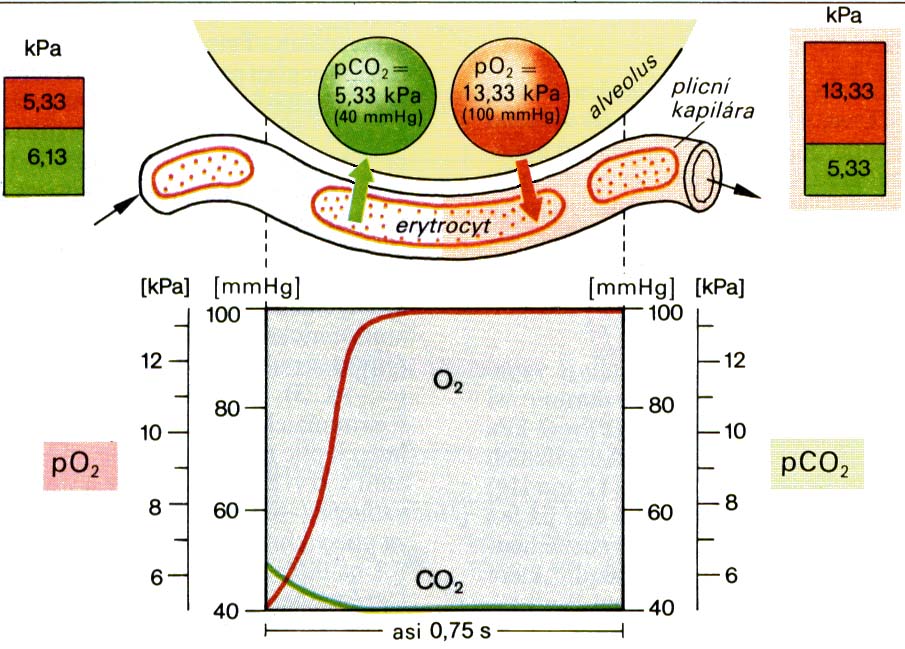 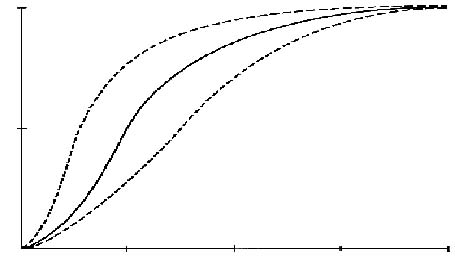  temperature
 pH
pCO2
 DPG
100%
 temperature
 pH	
 pCO2
 DPG
50%
pO2
25
75
100
50
Regulation of breathing
Control of ventilation
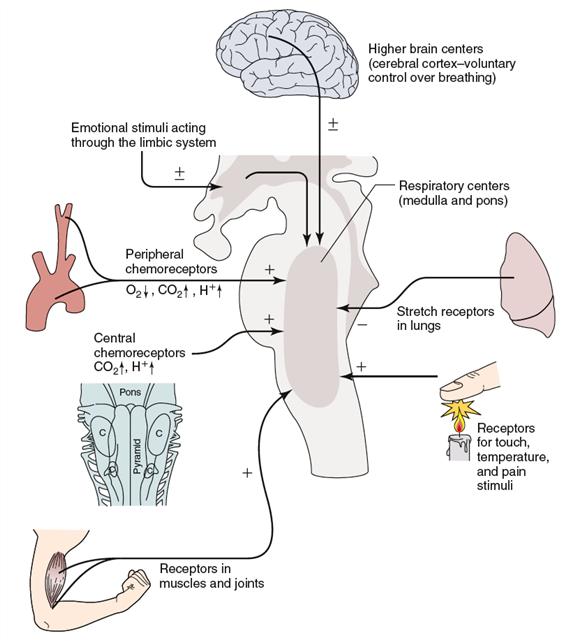 https://sleep.sharepoint.com/siteimages/Chapter%203.png
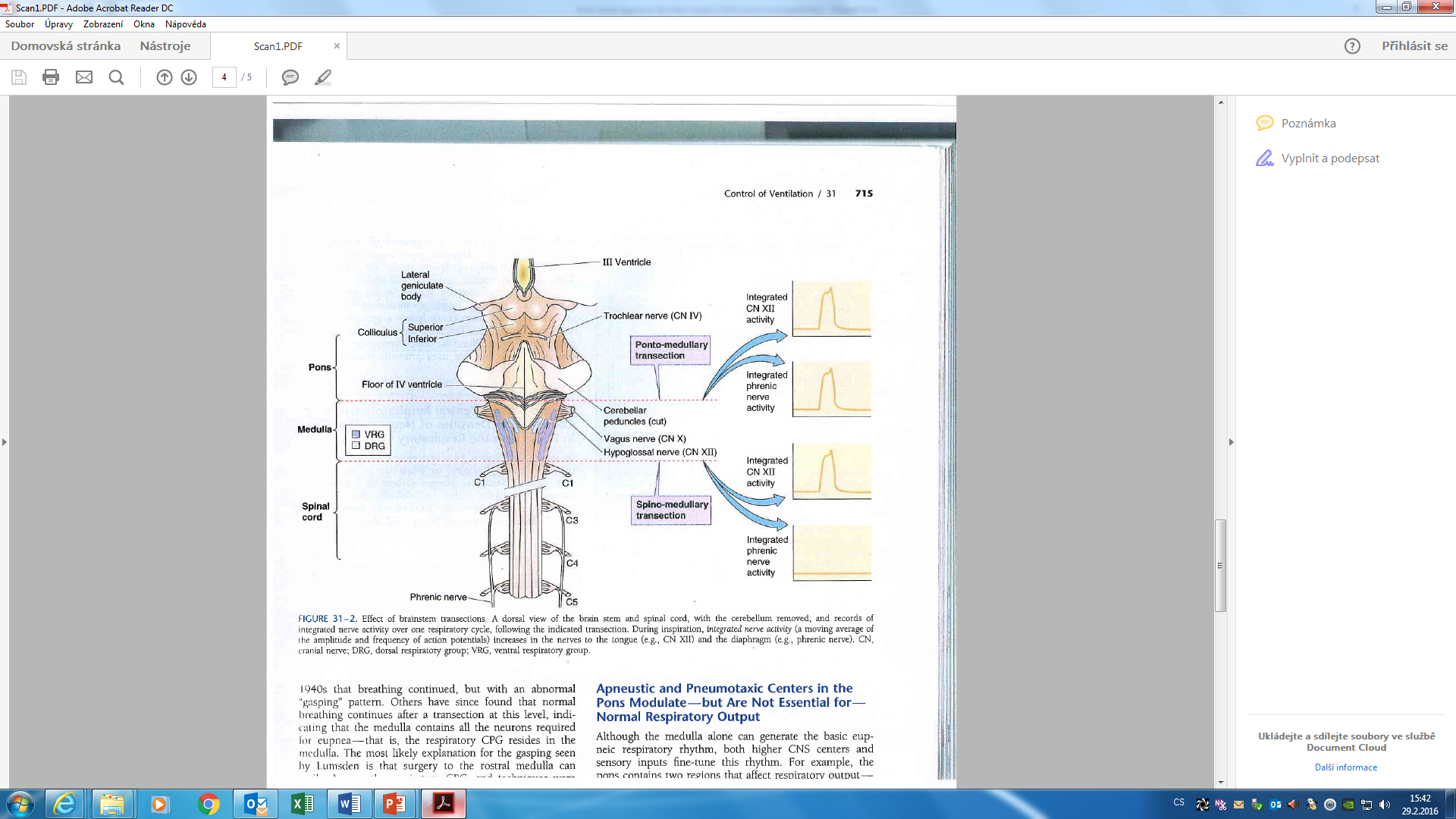 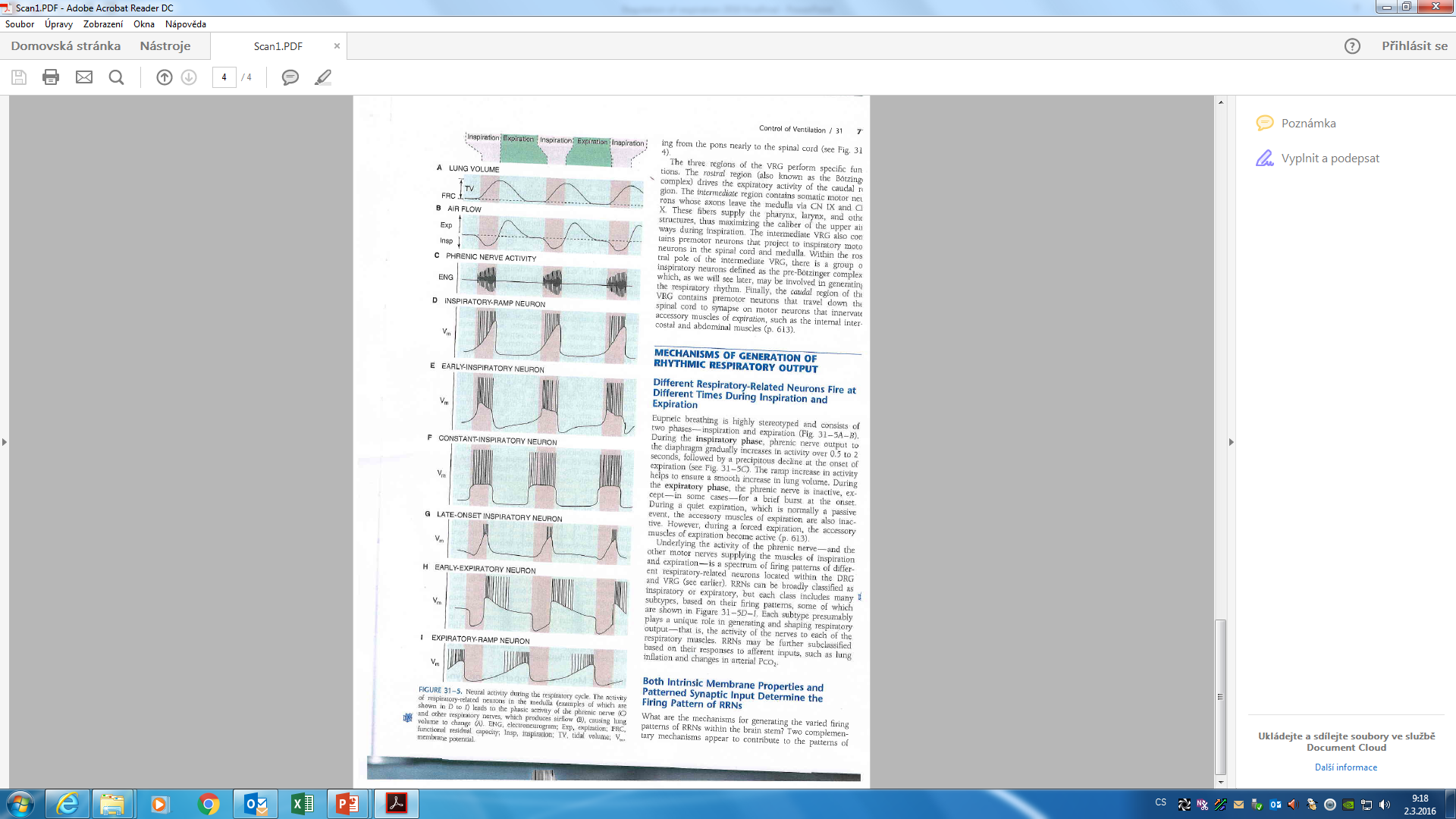 Breathing is an automatic process that takes place unconsciously. Automaticity of breathing comes from regular (rhythmic) activity of groups of neurons anatomically localized in the medulla and its vicinity.
They can be divided into three main groups:

dorsal respiratory group – placed bilaterally on the dorsal side of the medulla oblongata, only inspiratory neurons, sending axons to motoneurons of inspiratory muscles (diaphragm, external intercostal muscles; their activation=inspiration, their relaxation=expiration; participates on inspiration at rest and forced inspiration 

ventral respiratory group - located on the ventrolateral part of the medulla oblongata, the upper part: neurons whose axons of motor neurons activate the main and auxiliary inspiratory muscles; the lower part: expiratory neurons which innervate expiratory muscles (internal intercostal muscles). Neurons in this group operate only during forced inspiration and forced expiration.

Pontine respiratory group - pneumotaxic center - dorsally placed on top of the pont, contributes to the frequency and depth of breathing; affects the activity of respiratory neurons in the medulla oblongata.
Chemical factors affecting the respiratory center:
Central chemoreceptors
on the front side of the medulla
sensitive only to increase of arterial pCO2 (by increasing H+ )



Notice:
central chemoreceptor are stimulated by other types of acidosis (lactate acidosis, ketoacidosis)
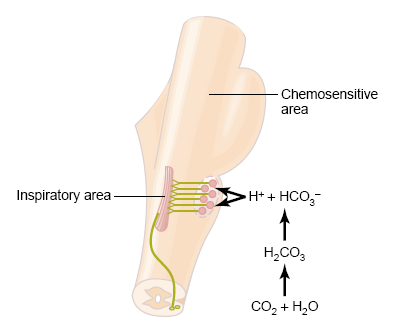 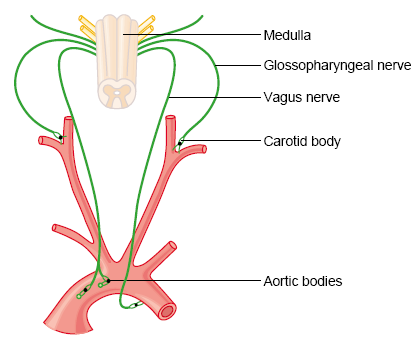 Peripheral chemoreceptors
– located in the aortic and carotid bodies
-primarily sensitive to decrease in arterial pO2, particularly to decrease of O2 under 10-13 kPa in the arterial blood.
They convey their sensory information to the medulla via the  vagus nerve and glossopharyngeal nerve.

Mechanism of action: Decreased  ATP production in mitochondria leads to depolarization of  receptors membrane and to excitation of chemoreceptor
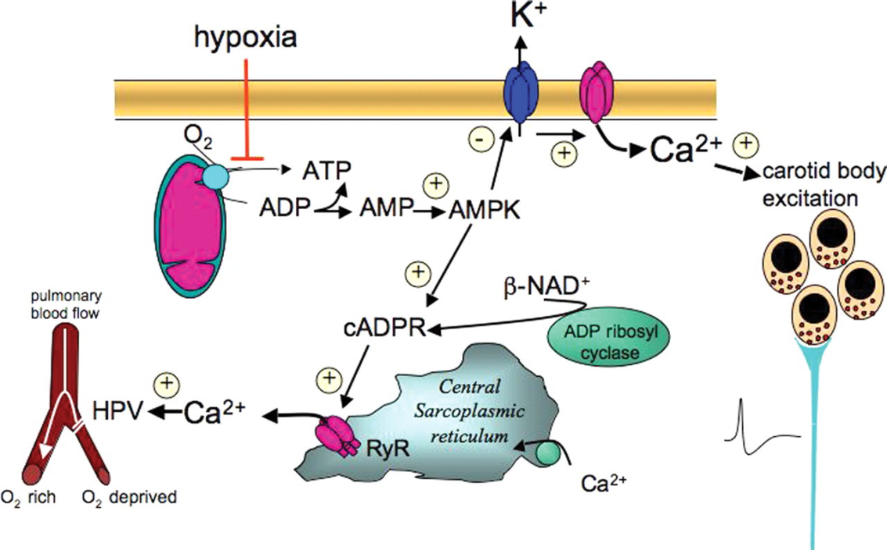 http://www.medicine.mcgill.ca/physio/resp-web/sect8.htm,
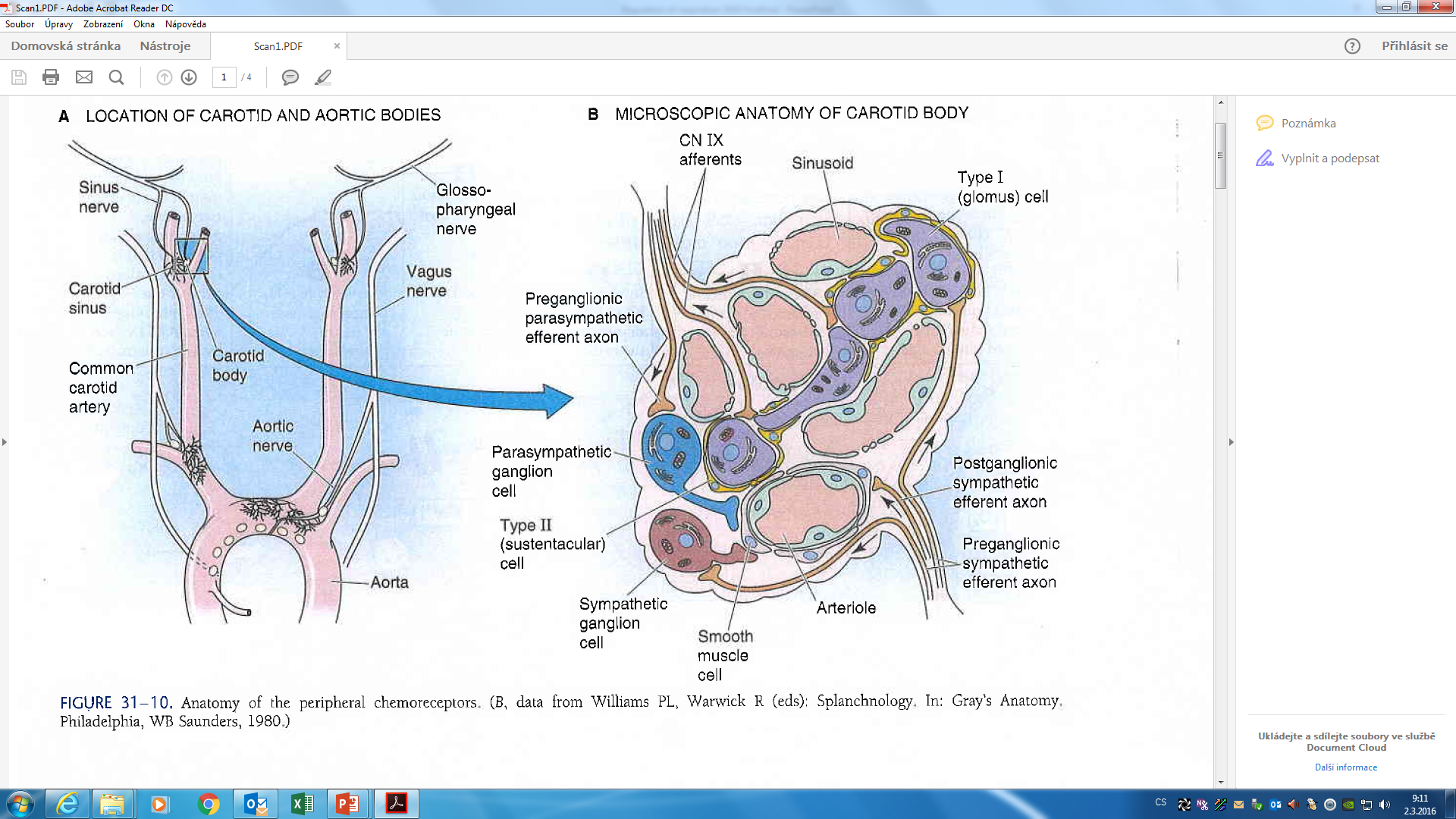 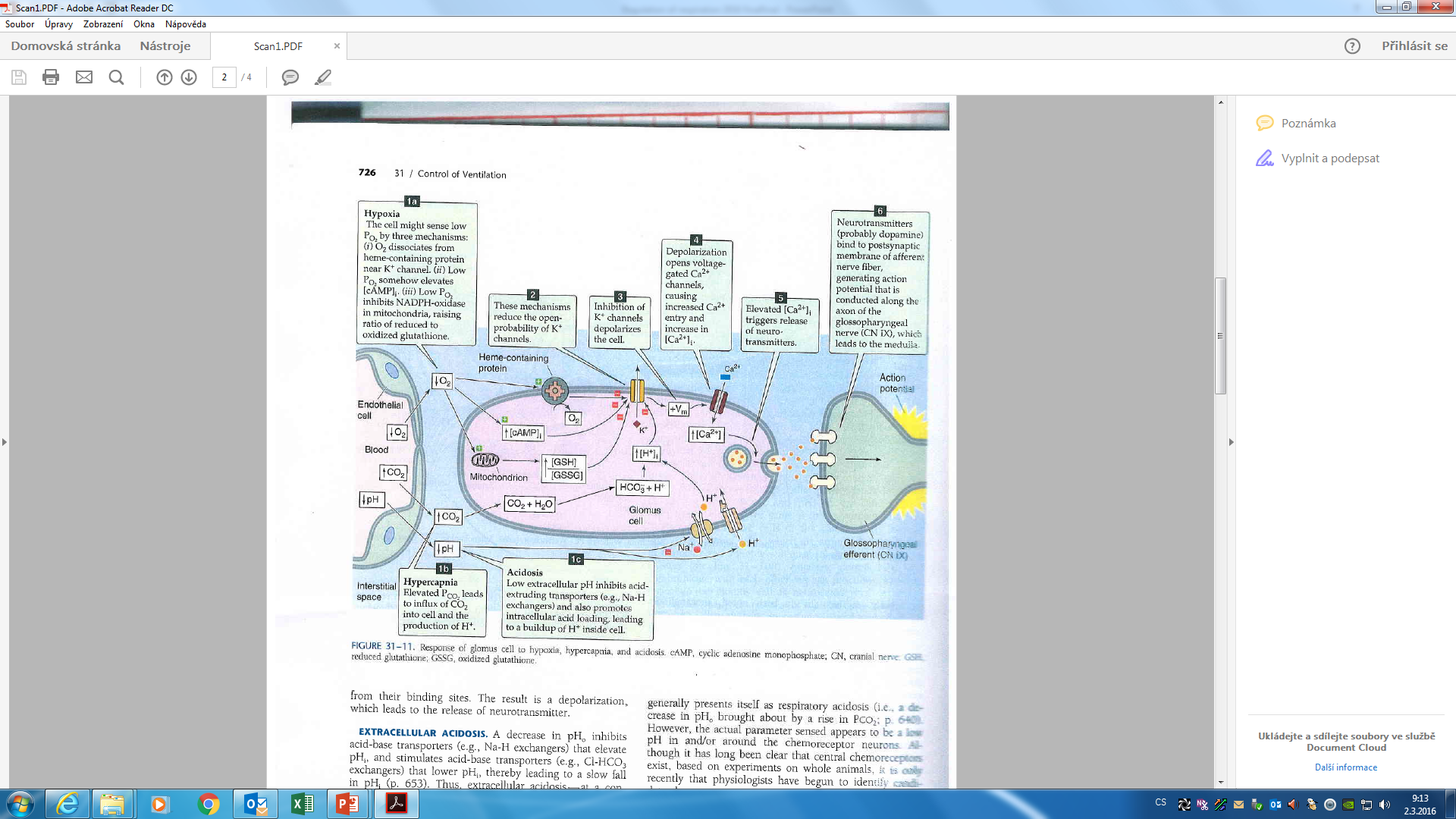 Modulation of respiratory output
Major parameters for feedback control – classical gases:pO2, pCO2, pH

In additin to these, the respiratory system receives input from two other major sources:
1. variety of stretch and chemical/irritant receptors  that monitor the size of airways and the presence of noxious agentsreceptors in respiratory system
2. Higher CNS centers that modulate respiratory activity for the sake of nonrespiratory activities

Irritants receptors on mucose of  respiratory system – rapidly adapting
Stimulus:  agens - chemical substances (histamin, serotonin, prostaglandins, ammonia, cigarette smoke).
Respons: increase mucus secretion, constriction of larynx and brochus

C-fibre receptors (juxtacapillary=J receptors)– free nerve ending of n.vagus (unmyelinated axon) in intersticium of bronchus and alveolus;
Stimulus: Mechanical irritans (pulmonary hypertension, pulmonary oedema)+chemical 
Response: hypopnoe, rapid shallow breathing, bronchoconstriction, cough

Stretch receptors  slowly adapting (mechanoreceptors in tracheobronchial tree that detect the changes in lung volume by sensing the stretch receptors of the airway wall), inform to brain about the lung volume to optimize respiratory; its irritants triggered decrese activity of respiratory centre – Hering-Breuer´s  reflexes. (protecting the lungs from overinflation/deflation)
Baroreceptors – suppresses activity of  respiratory centre 

Irritants of proprioreceptors of muscles, tendons during active and pasive movements of limbs
Influenced activity of respiratory neurons  (increase minute ventilation during work load)

Limbic system, hypothalamus – strong pain, emotion
Tractus corticospinalis =cortex – activated RC during work load


temperature
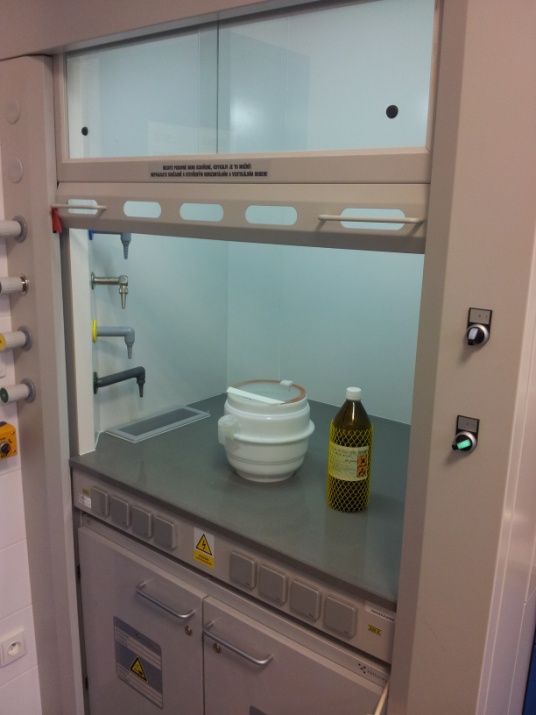 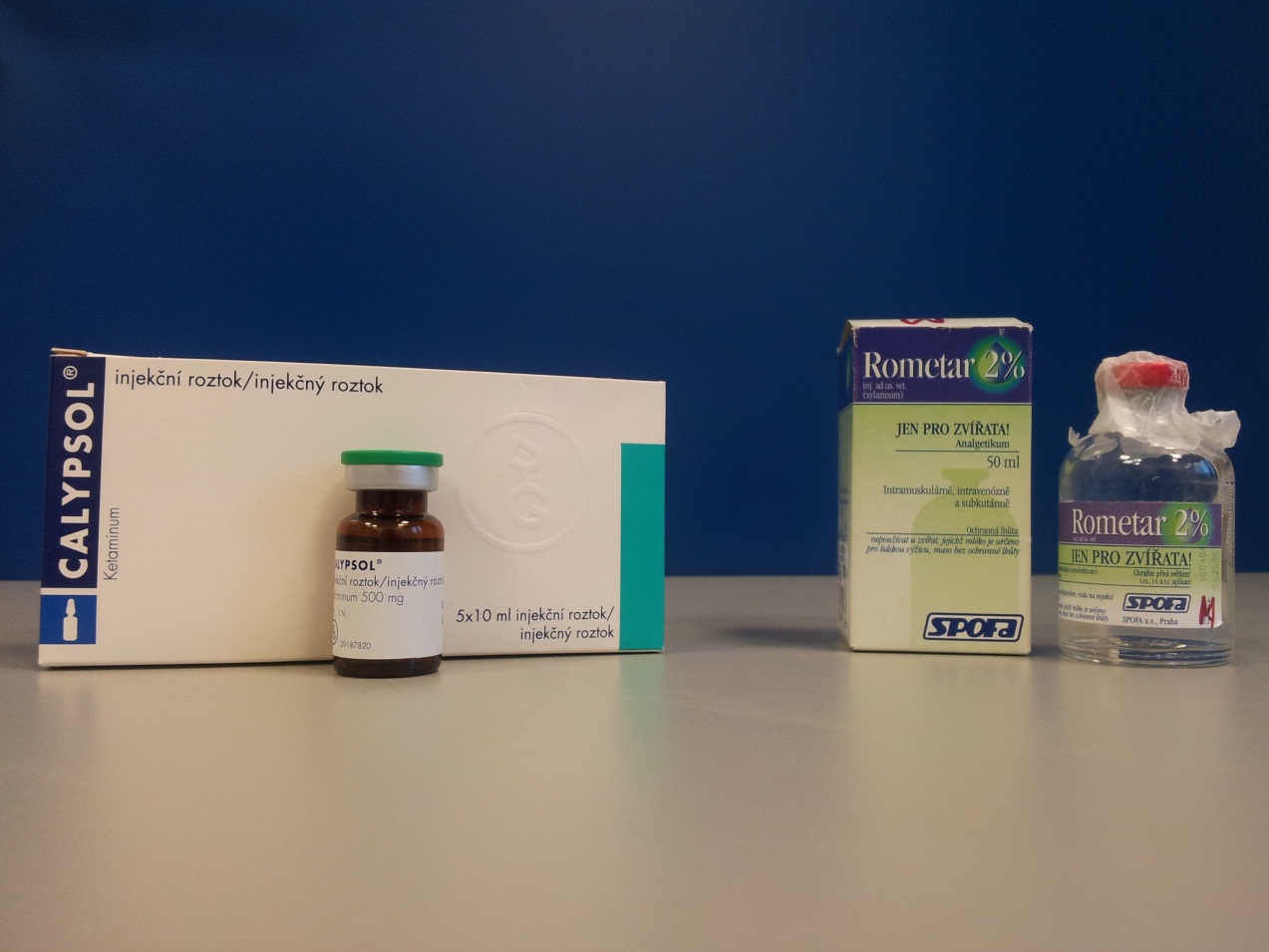 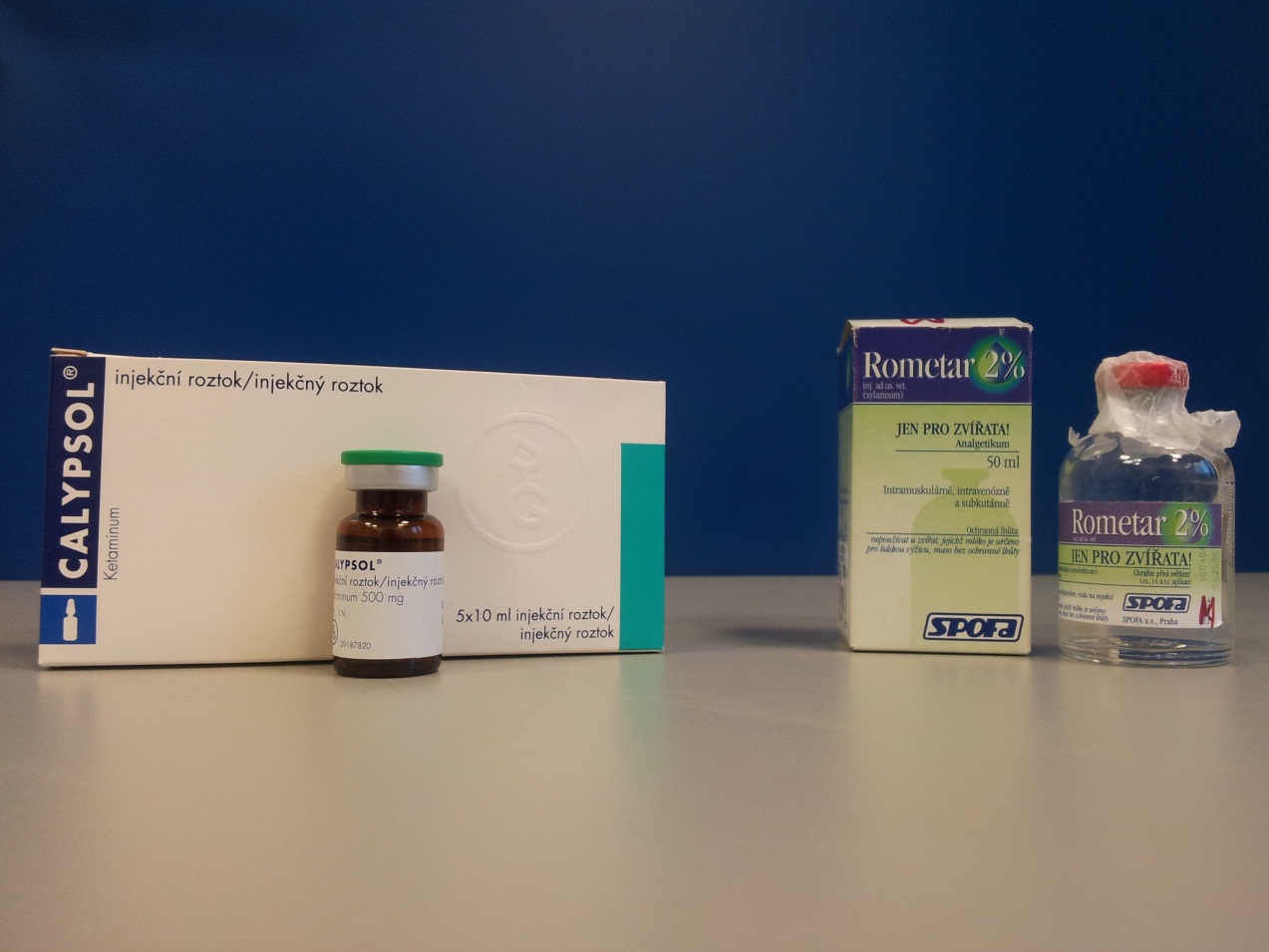 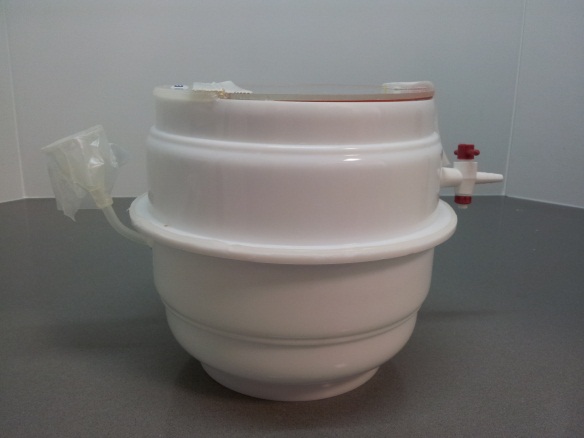 22
ENDOTRACHEAL CANNULA
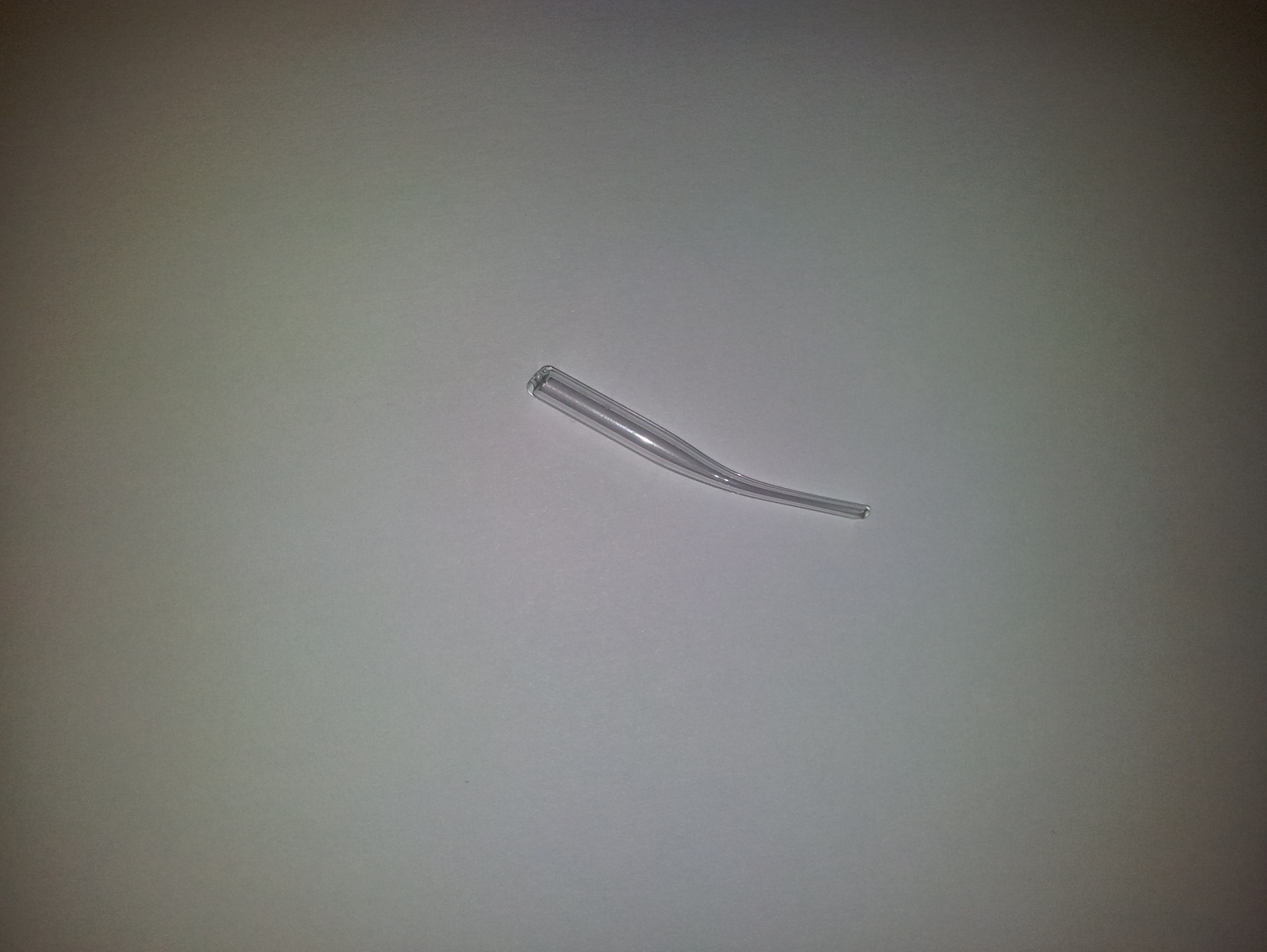 TRACHEA
A. CAROTIS
N. VAGUS
23
Upraveno dle: Poopesko Peter a kol. (1990)
HERING-BREUER REFLEX
Reflex STOP BREATHING
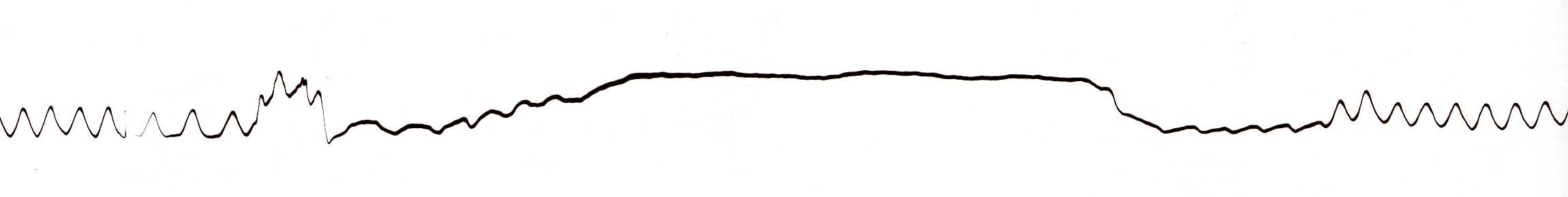 Artefakts
Artefakts
24
VAGOTOMY
inspirium
exspirium
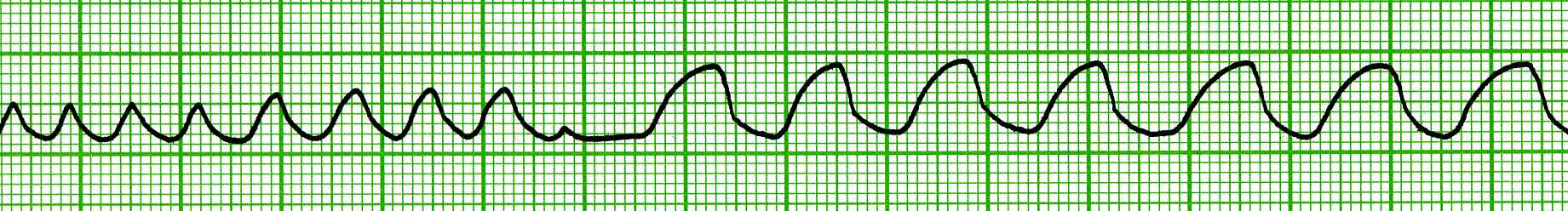 One-side  VAGOTOMY
Both-side VAGOTOMY
25
Periodic breathing
It is not regular, rhythmic, but respiration occurs in periods ("a moment to breathe, take a moment to not breathe„)

CHEYNE-STOKES
BIOT‘S
„gasping“
KUSSMAUL
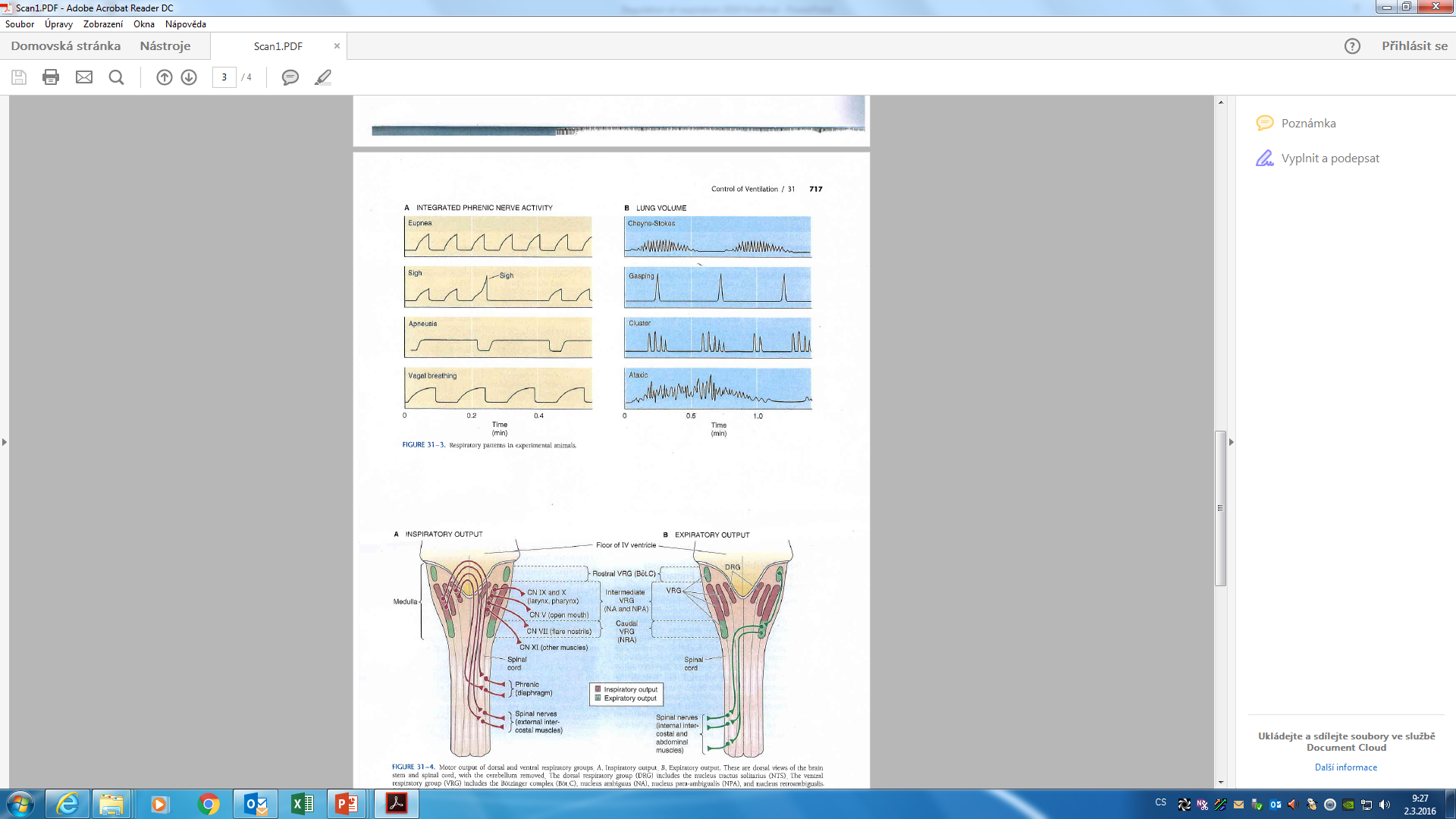